CP Montreux 2017Spécialisation passeuses & centrales
Fölmli/ Nowotny
Ve, 09.06.2017 – Sa, 10.06.2017
Montreux
Programme
Thème du cours

Spécialisation passeuses & centrales

Test des Guidelines Swiss Volley 
Avec des équipes internationales de haut niveau
Swiss Volley
Programme
Swiss Volley
Programme
Swiss Volley
Programme
Présentation


Qui suis-je (nom, âge, provenance)?
Quelle est mon expérience en tant qu‘entraineur (niveau, durée)?
Qui est-ce que j‘entraine en ce moment (niveau, sexe)?
Swiss Volley
News J+S/ News SV
Voir présentation séparée
Swiss Volley
Planificateur d’entrainements en ligne
Disponible en version Beta depuis mai 2017:https://volleyplaner.lernetz.site

Zielgruppe




	1-3 entrainements/ semaine
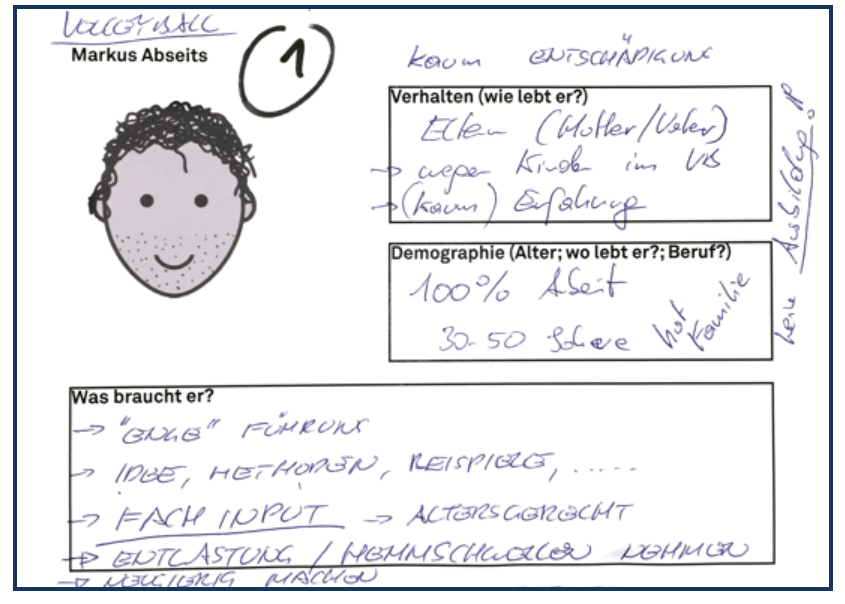 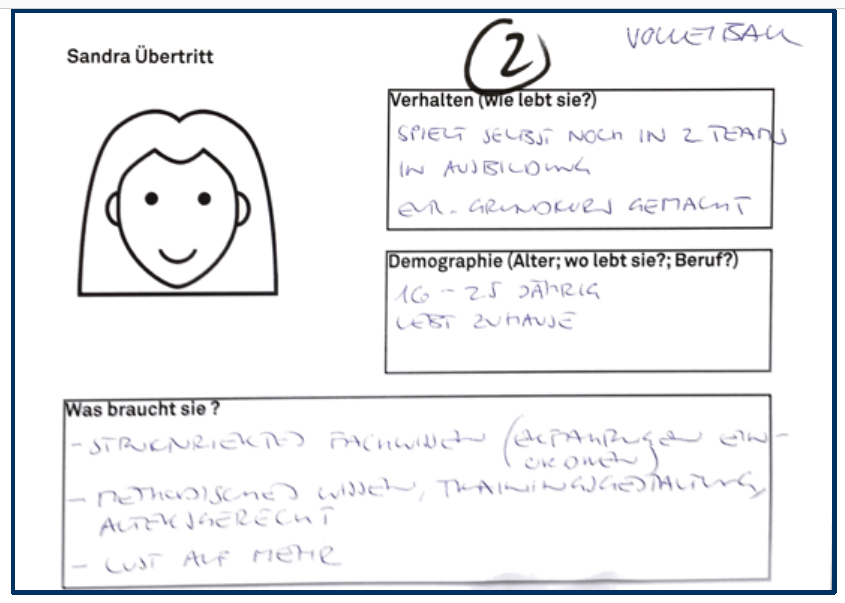 Swiss Volley
Planificateur d’entrainements en ligne
Wiki
Assistant
8
Swiss Volley
Planificateur d’entrainements en ligne
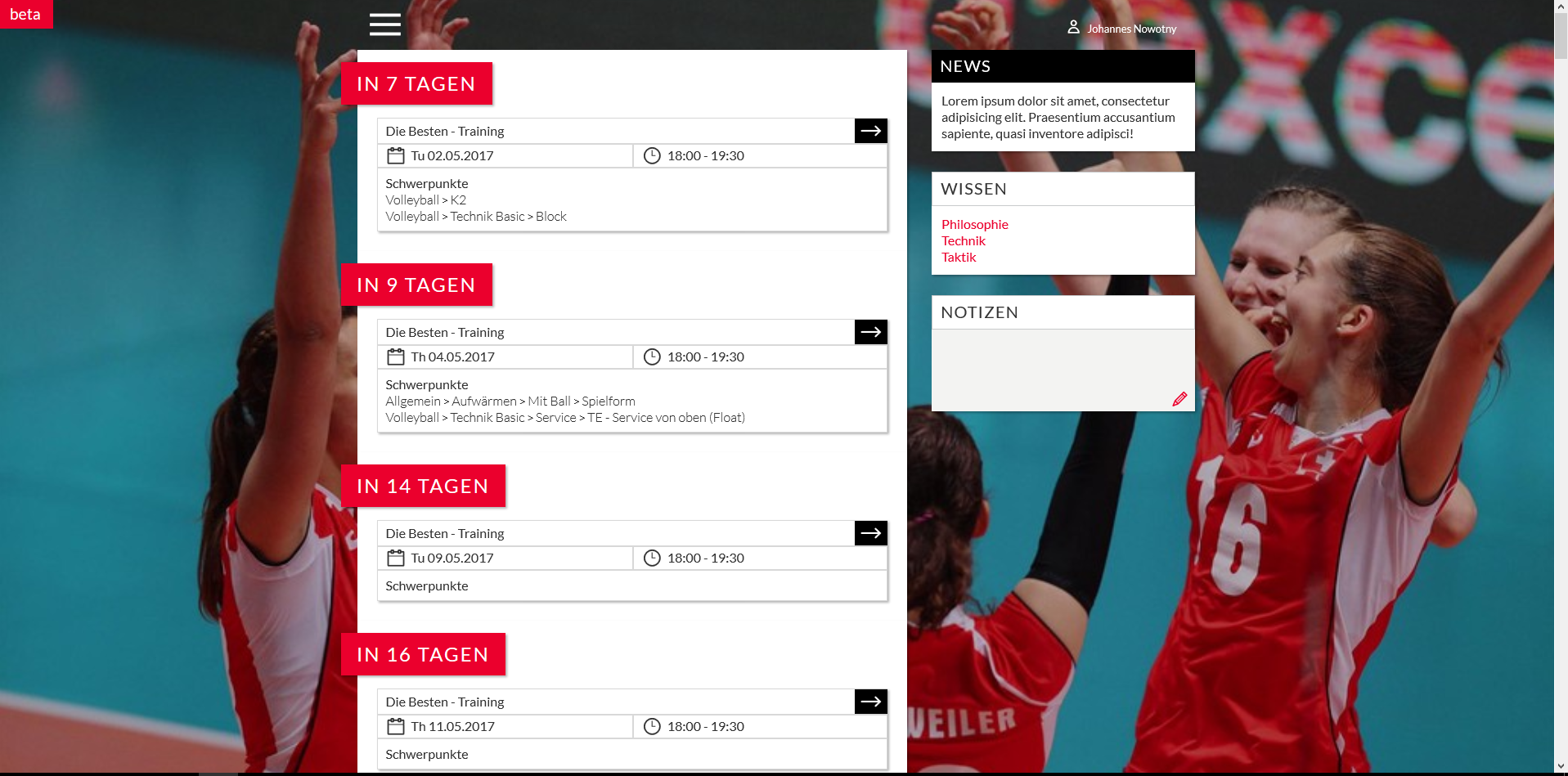 9
Swiss Volley
Spécialisation passeuses & centrales
Input de Andi Vollmer et Nicki Neubauer sur ce thème d‘après la vision des équipes nationales allemandes filles.
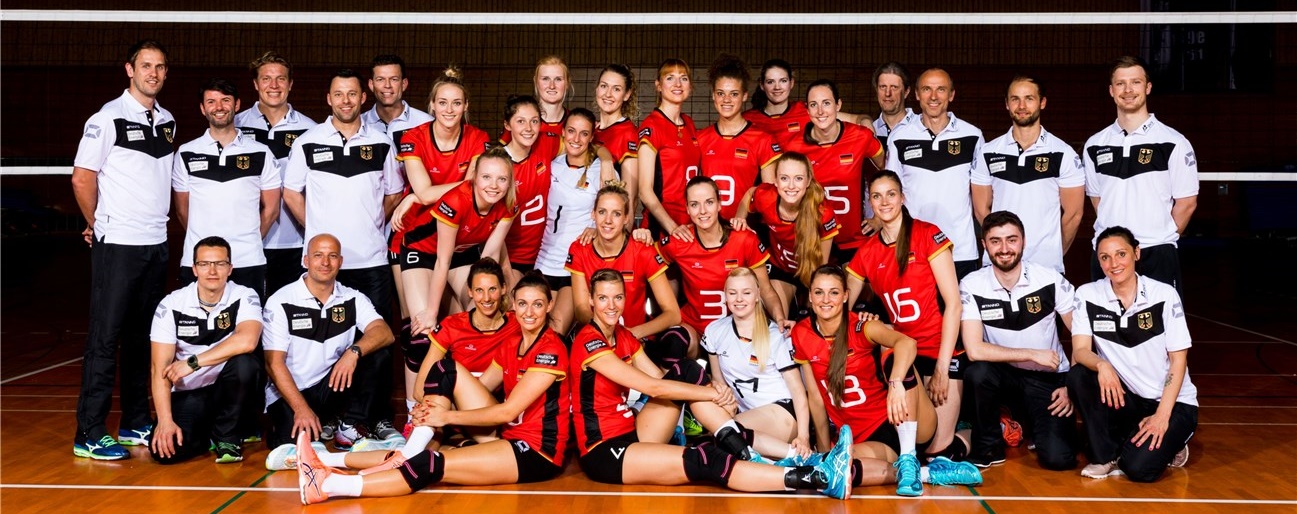 Swiss Volley
[Speaker Notes: Was Interessiert euch? 

Was müsst ihr wissen?

Wie sollen wir es euch mitteilen?

Wann sollt ihr das spätestens haben?]
Merci pour votre attention! Rendez-vous 14h00, MQ